МБДОУ детский сад «Оленёнок»

Дистанционное музыкальное занятие

Старшая группа
(1 неделя, Апрель)
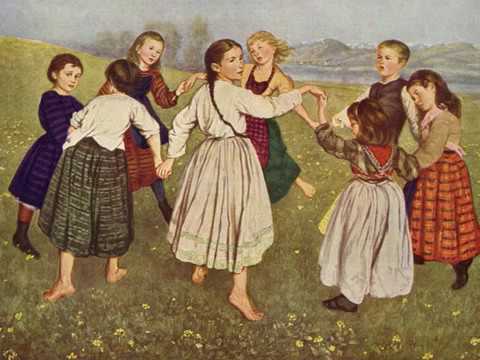 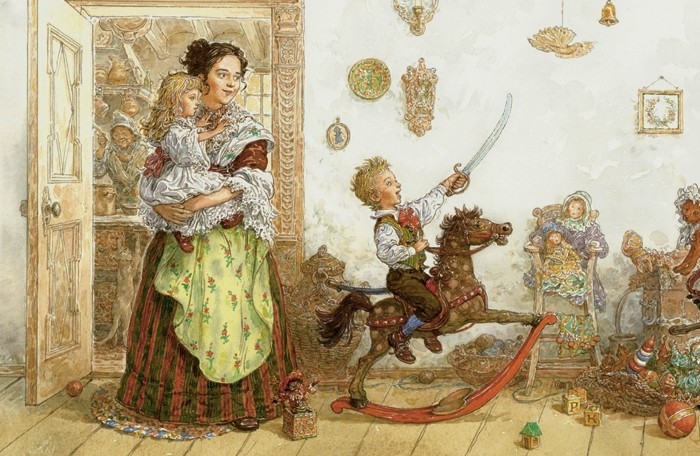 Муз. руководитель: Башкирцева Н.О.
Музыкально-ритмические упражнения

Упражнение «Зеркало»
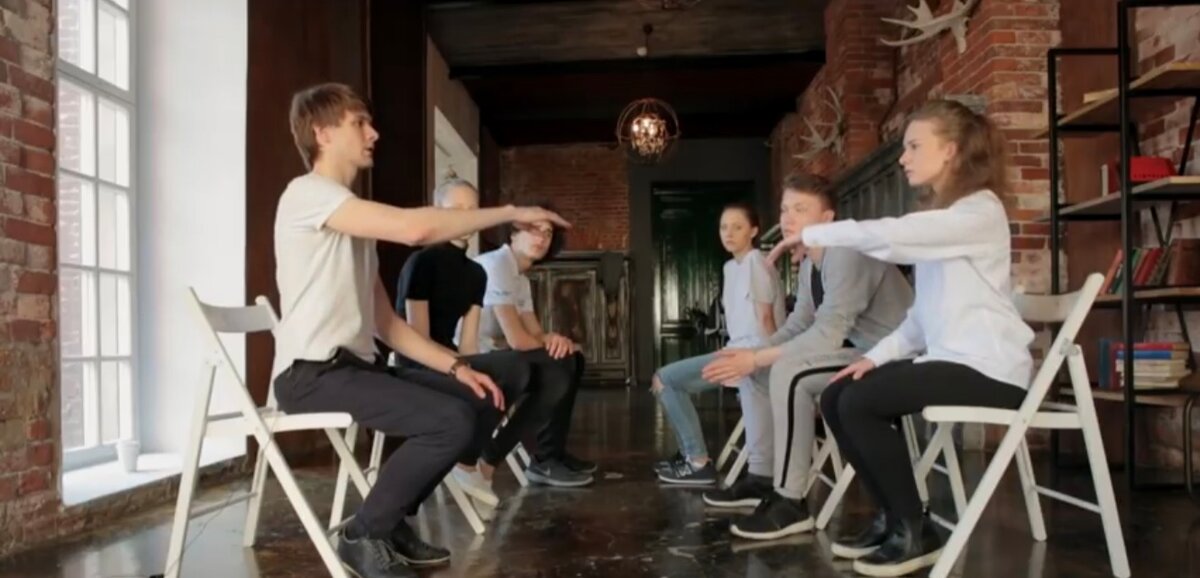 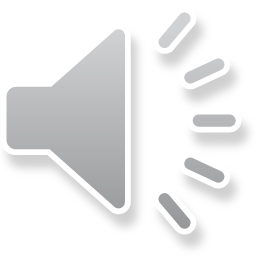 Рекомендации родителям: Взрослый показывает движение, а ребёнок повторяет его и наоборот
Распевание
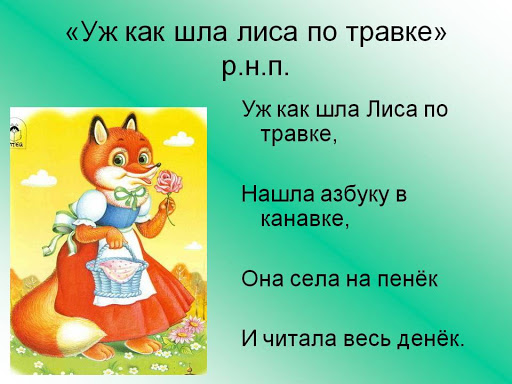 Рекомендации родителям: Петь и хлопать в ладоши на сильную долю
Слушание музыки
Музыкальное произведение: 
«Игра в лошадки » П.И. Чайковский
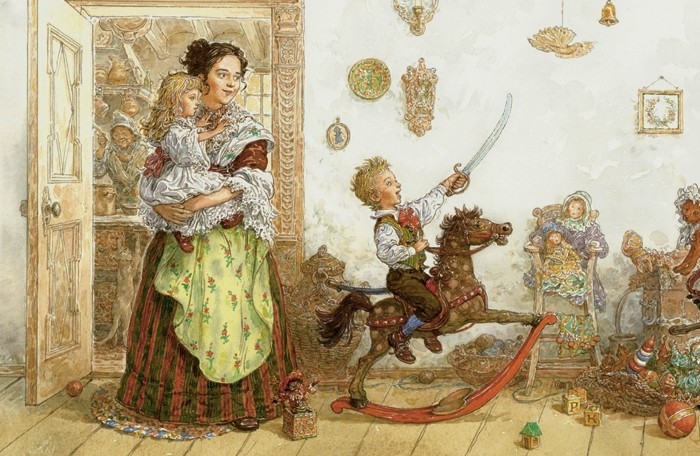 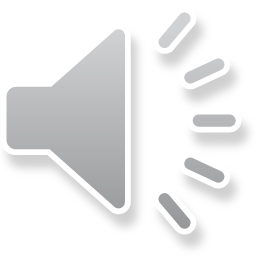 Рекомендации родителям: Прослушать музыкальное произведение, рассмотреть изображение. 
- Что связывает между собой музыку и изображение?
Пение
1. Тает снег, пришла весна,Чья-то песенка слышна.

Припев:Скворушка, скворушкаНа берёзку сел,Скворушка, скворушкаПесенку запел.

2. Здравствуй, скворушка-скворец,Ты вернулся наконец.
Припев.

3. Расскажи, как жил зимой.Как спешил к себе домой.
Припев.

4. Спой нам, скворушка, о том.Как живешь в краю родном.
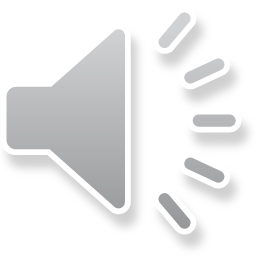 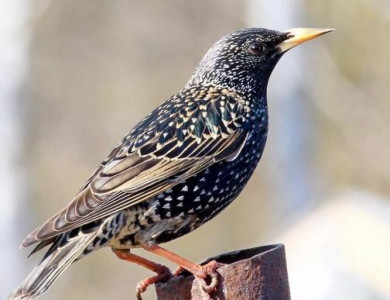 Пение
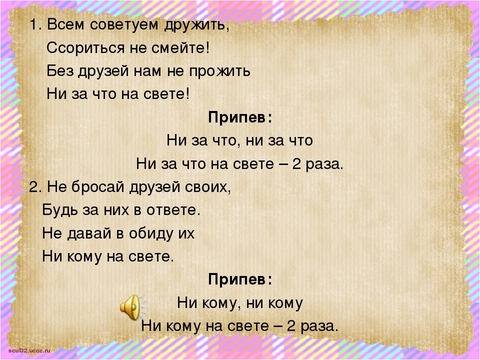 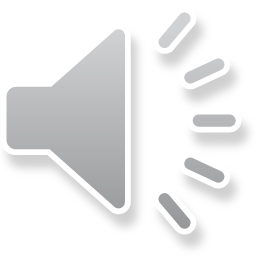 Пальчиковая гимнастика
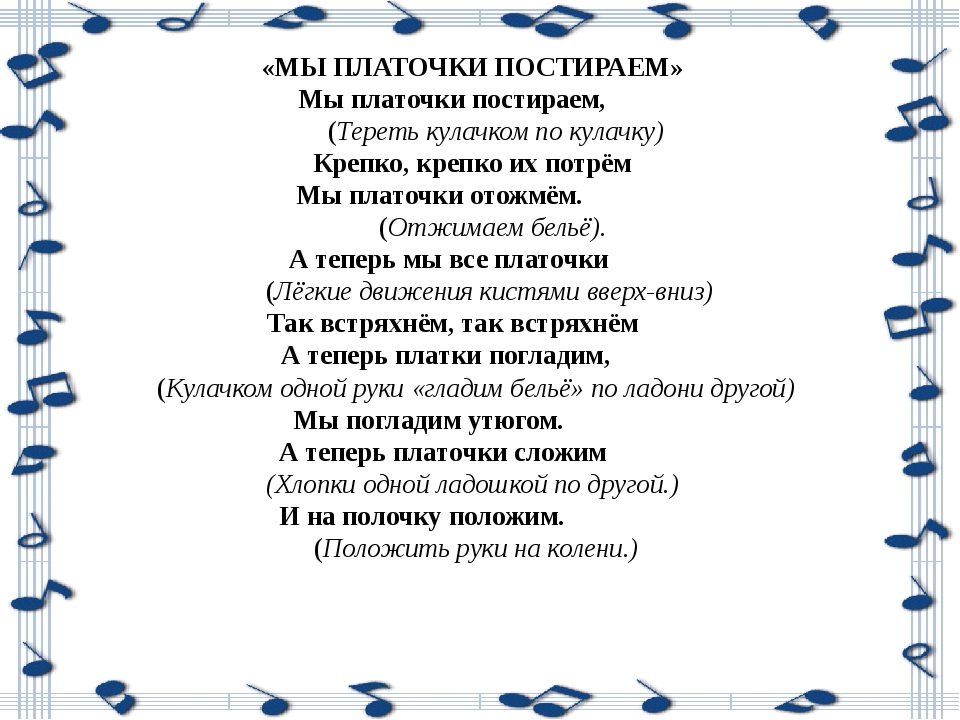 Хоровод

«Светит месяц»
 Русская народная мелодия
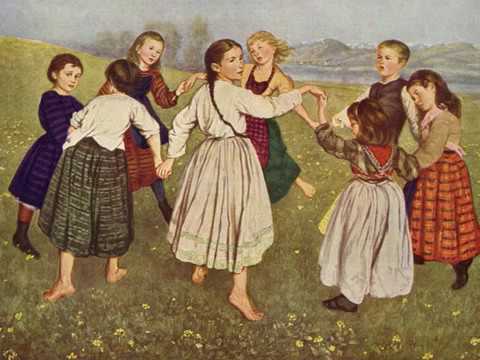 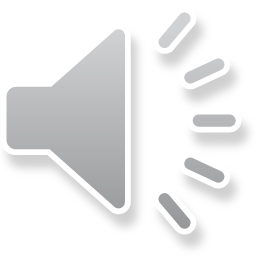 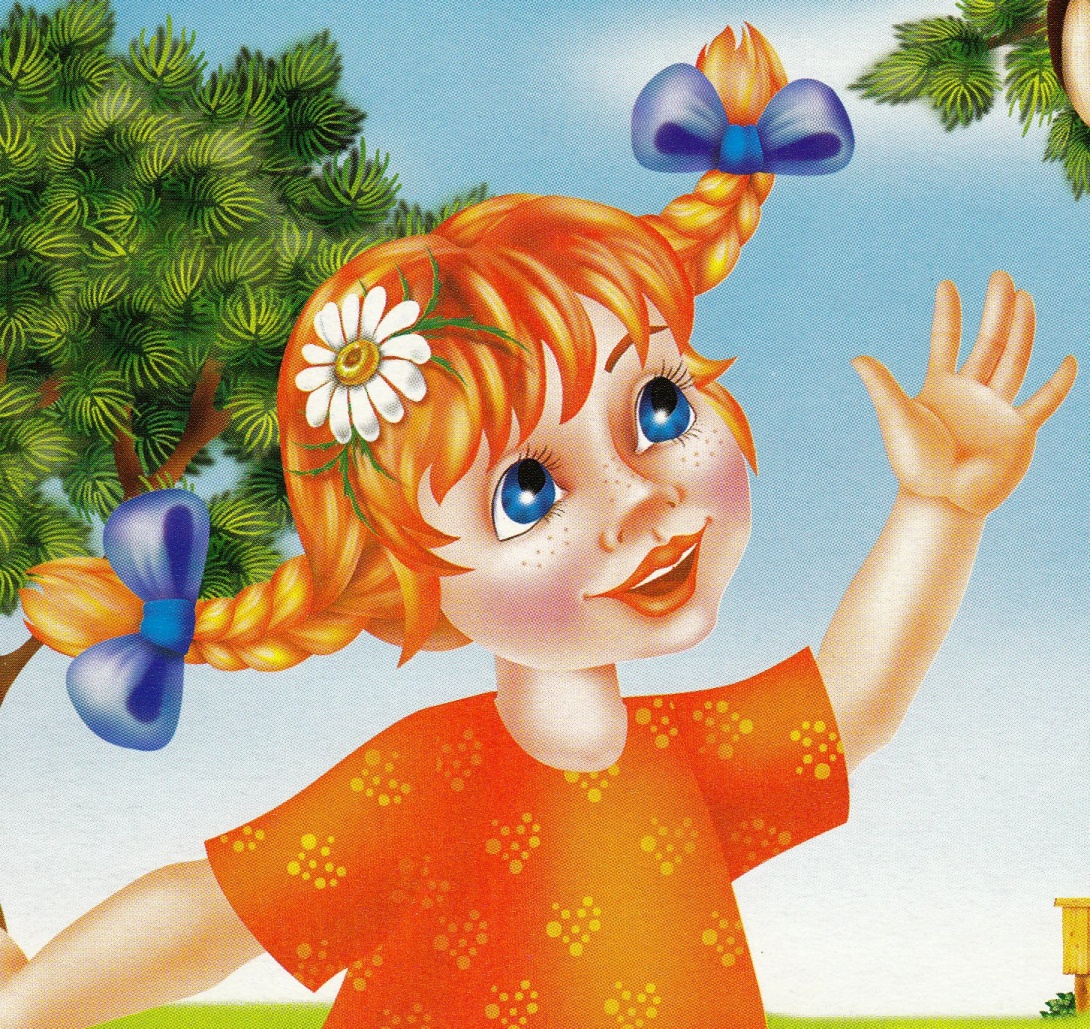